Pre-Rebalancing 
Energetic & Holistic 
from JjGvibrasons


Total frequencies: 
ENERGY & VIBRATIONAL PRE-REBALANCING

Consisting of a database of 32 subjects of Dysfunctions and possible Rebalancings, ... themselves containing an average of 4 frequencies (or 128F in total) *, including the Spiritual aspect which gives the Energy Treatment its HOLISTIC aspect, with this pre-Rebalancing you will rediscover the joy of living better in your body thanks to all these frequencies which will only act when necessary. This is the adaptogenic aspect of the frequencies by Bio-resonance.
.

Hence the importance of being prepared for the physical and psychological absorption of the Personalized Treatment, through this frequency blending that inevitably impacts our different bodies in many ways, with the aim of bringing them a certain balancing stability! It's a true transformation that you will have to experience consciously, because the Secret of the creation of matter comes from the association of thought and the Heart (*)... and as with any transformation, there is a period of change that varies in length depending on each person's level of experience and knowledge. So, love this Pre-Rebalancing so that it loves you too, thank it, and be aware of the process, observing and noting the changes or reactions that will be clarified in at least twenty days... before moving on to your Personalized Energy Treatment when you feel the need, with the aim of moving further towards your True Self! 

Yours sincerely! JjG 

(*) Some call this the placebo effect, considering it secondary, even almost ridiculous, when it is essential in the process of transformation and creation of a state of Being in matter. 
(F) * = Number of frequencies used
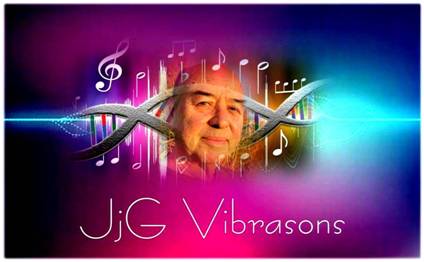 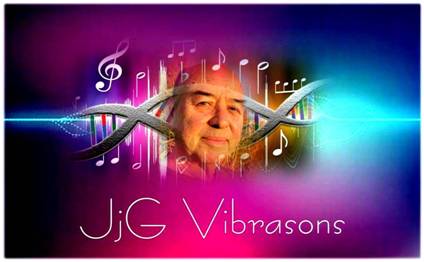